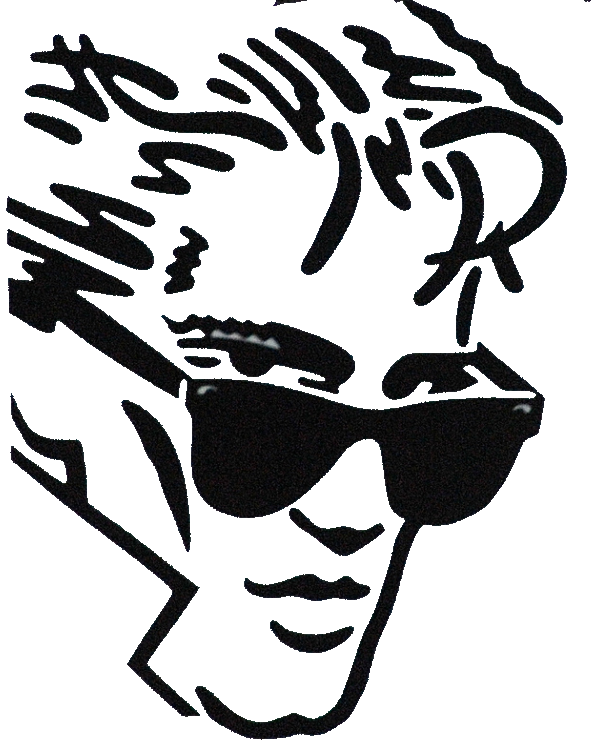 Life-Long Learning
Stephen Downes
June 4, 2013
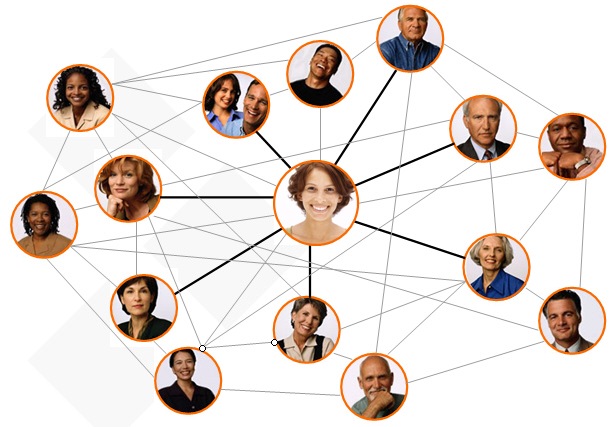 What do we think of when we think of life-long learning? Classrooms?
Image: Judy Loftin http://mylifeismylab.wordpress.com/2008/05/01/may-is-social-networking-month-at-the-lifelong-learning-lab/
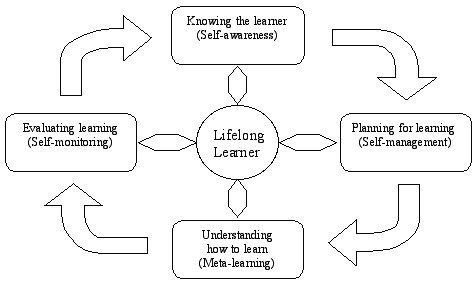 We think of life-long learning as an ongoing process, not a static event.
Image, adapted from Garrison, Barbara Stäuble http://otl.curtin.edu.au/professional_development/conferences/tlf/tlf2005/refereed/stauble.html
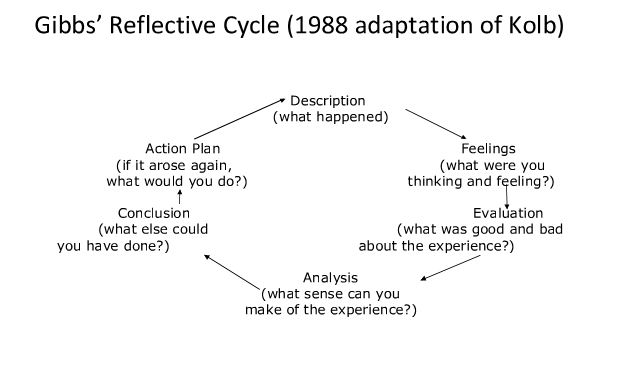 We think of learning as an active process where we try things out and make sense of the experience
Image: http://annekcam.blogspot.ca/2011/09/reflecting-on-e-learning-theories-and.html
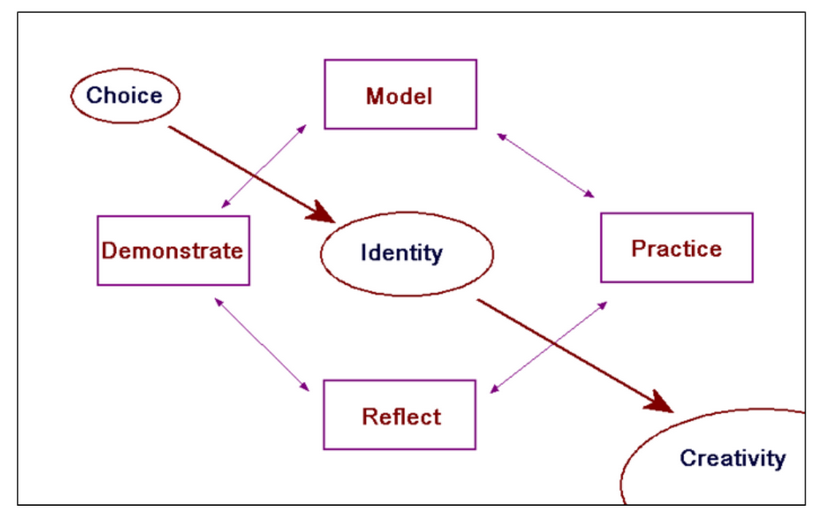 To teach is to model and demonstrate, to learn is to practice and reflect
Image, adapted from Garrison, Barbara Stäuble http://otl.curtin.edu.au/professional_development/conferences/tlf/tlf2005/refereed/stauble.html
Open Courses
MOOC
(gRSShopper)
Model and demonstrate
Practice and reflect
PLE
(Plearn)
Personal Learning
There are two sides to the learning equation; this presentation is focused on learning
Image, adapted from Garrison, Barbara Stäuble http://otl.curtin.edu.au/professional_development/conferences/tlf/tlf2005/refereed/stauble.html
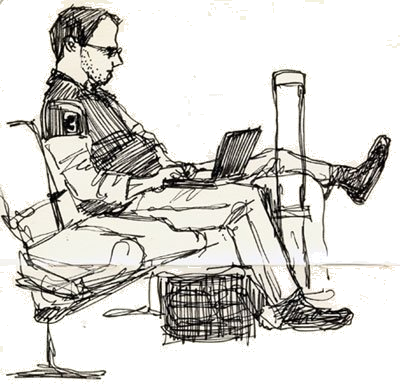 In this presentation, I invite you to think about how you learn
Image: http://sarahgraphic.wordpress.com/2008/03/
Interaction
Usability
Relevance
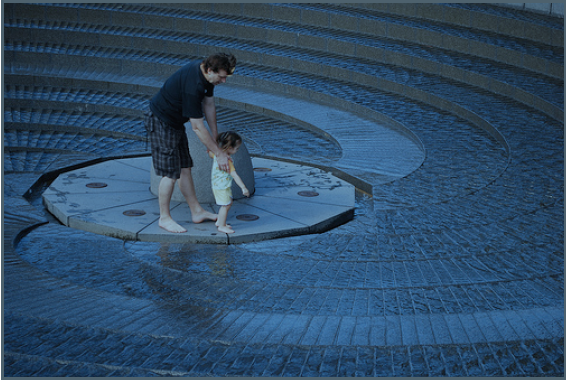 Three principles
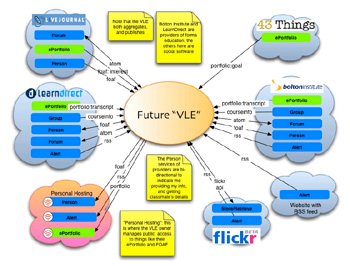 Interaction: participation in a learning community (or a community of practice) (or a network)
Image: Scott Wilson
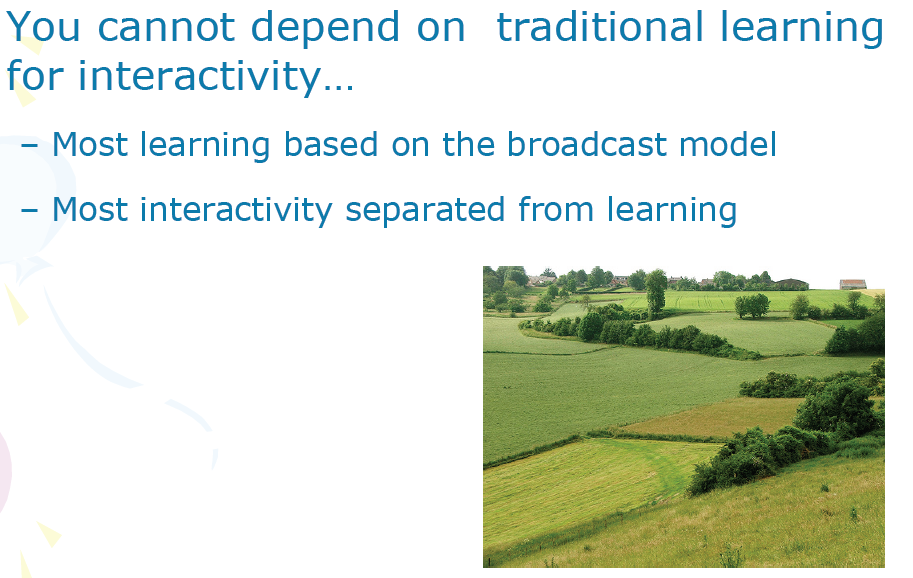 Interaction: how to get it
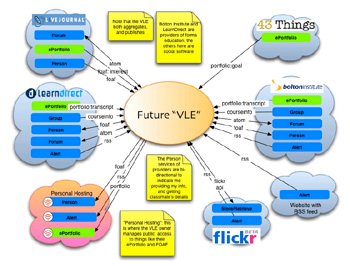 Interaction: participation in a learning community (or a community of practice) (or a network)
Image, adapted from Garrison, Barbara Stäuble http://otl.curtin.edu.au/professional_development/conferences/tlf/tlf2005/refereed/stauble.html
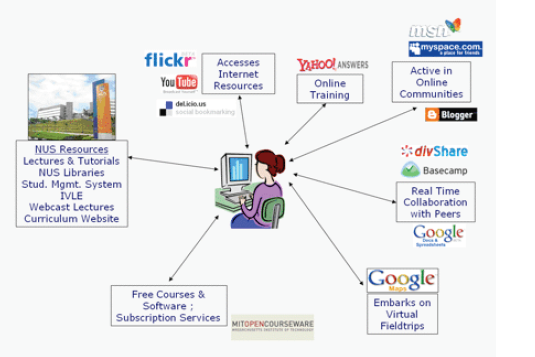 Build your own interaction network, and place yourself at the center
Image, http://edtechpost.eikispaces.com/PLE+Diagrams?f=print
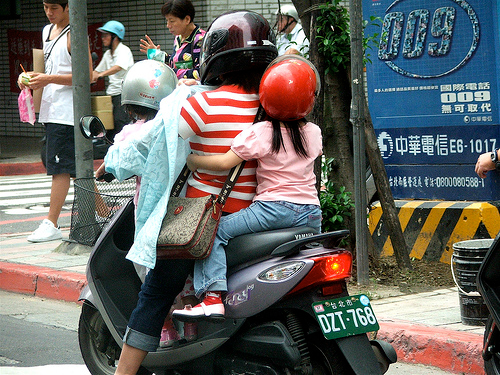 Usability: simplicity and consistency
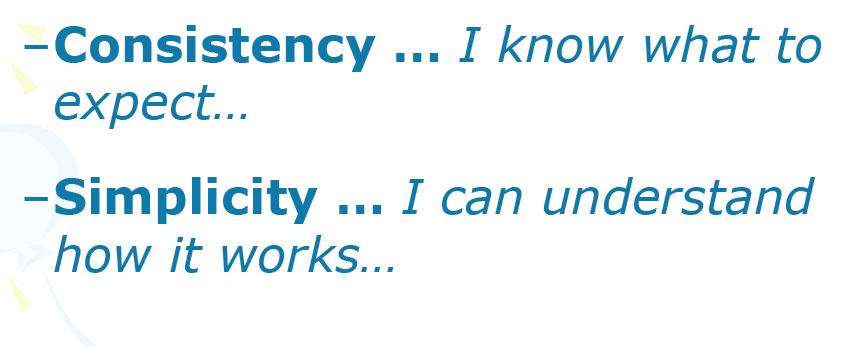 Elements of usability
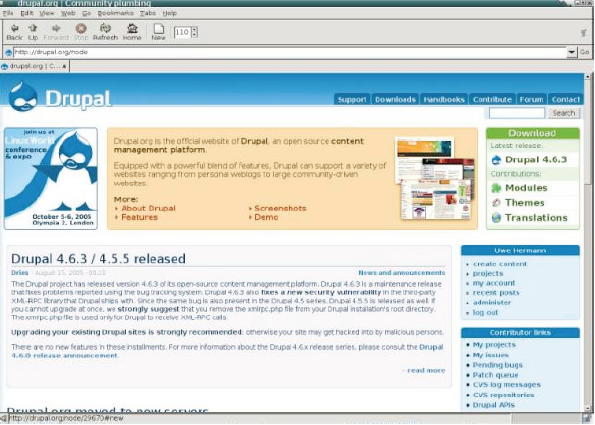 Consistency: organize your knowledge
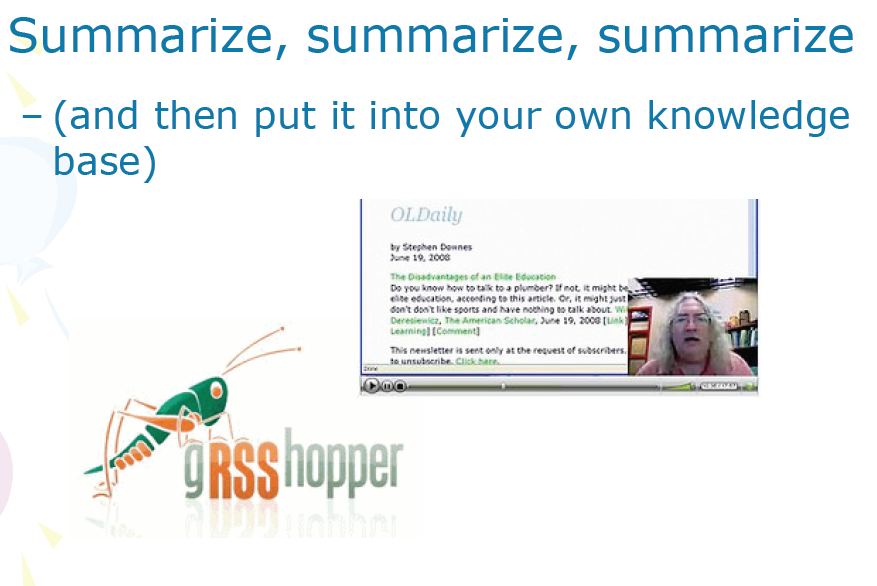 Simplify the message
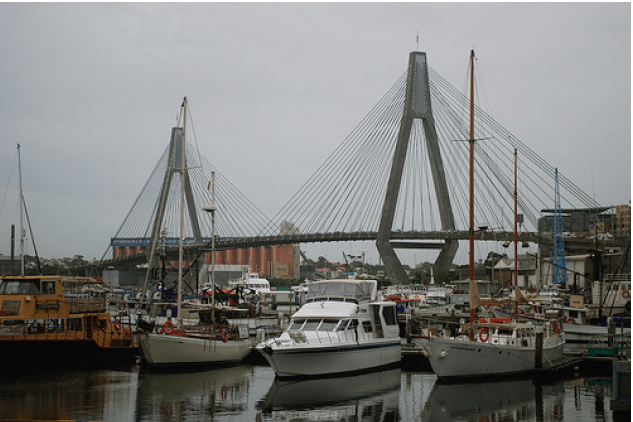 Relevance: learning that is important to you now
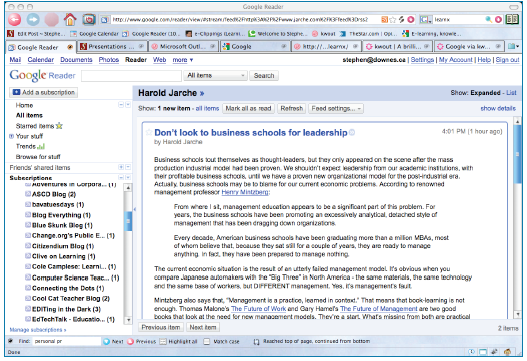 Step One: maximize your sources
RSS, Twitter, Facebook, Google+ and so on (don’t forget email)
Image, http://theoldreader.com/
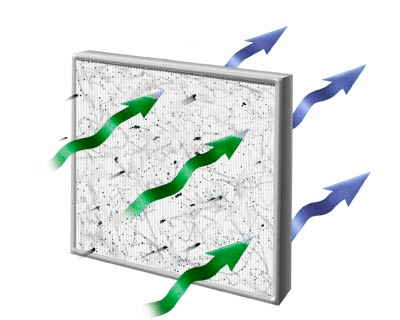 Step Two: filter ruthlessly
Image, http://www.walgreens.com/marketing/library/contents.jsp?doctype=10&docid=000554
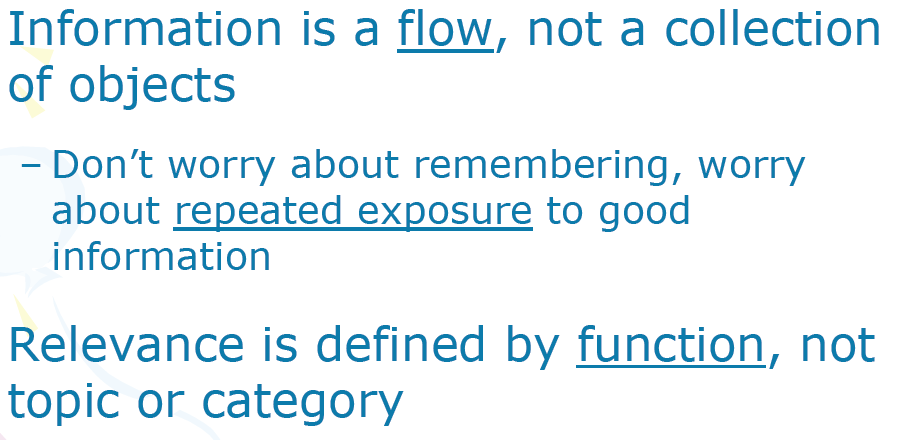 Remember…
Image, http://edtechpost.eikispaces.com/PLE+Diagrams?f=print
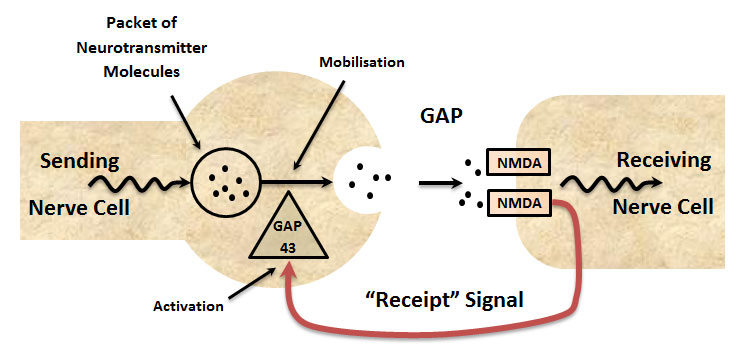 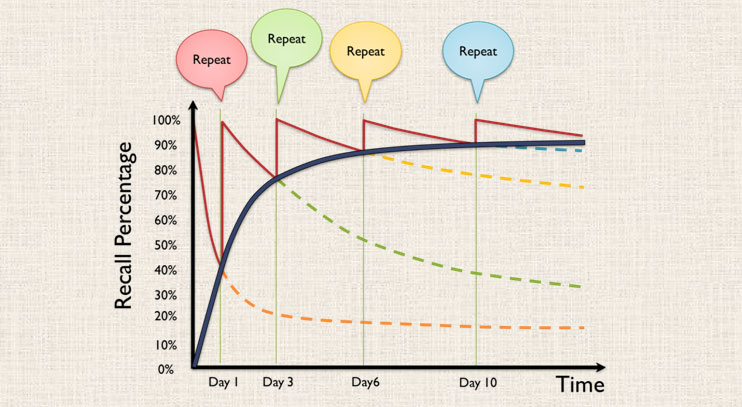 Keep in mind how we learn: repeated exposure, formation of habits
Image, http://www.skillsconverged.com/TrainingTutorials/TraintheTrainer/WhatisTryPracticeDemonstrate.aspx
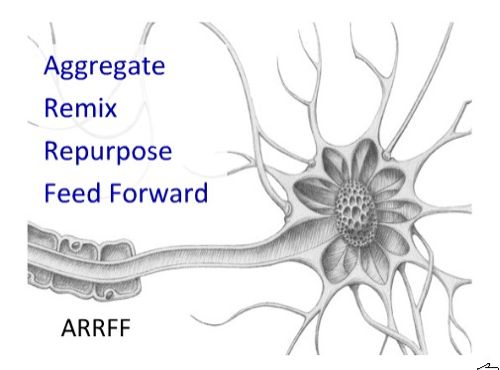 Personal learning methodology
Image, http://www.skillsconverged.com/TrainingTutorials/TraintheTrainer/WhatisTryPracticeDemonstrate.aspx
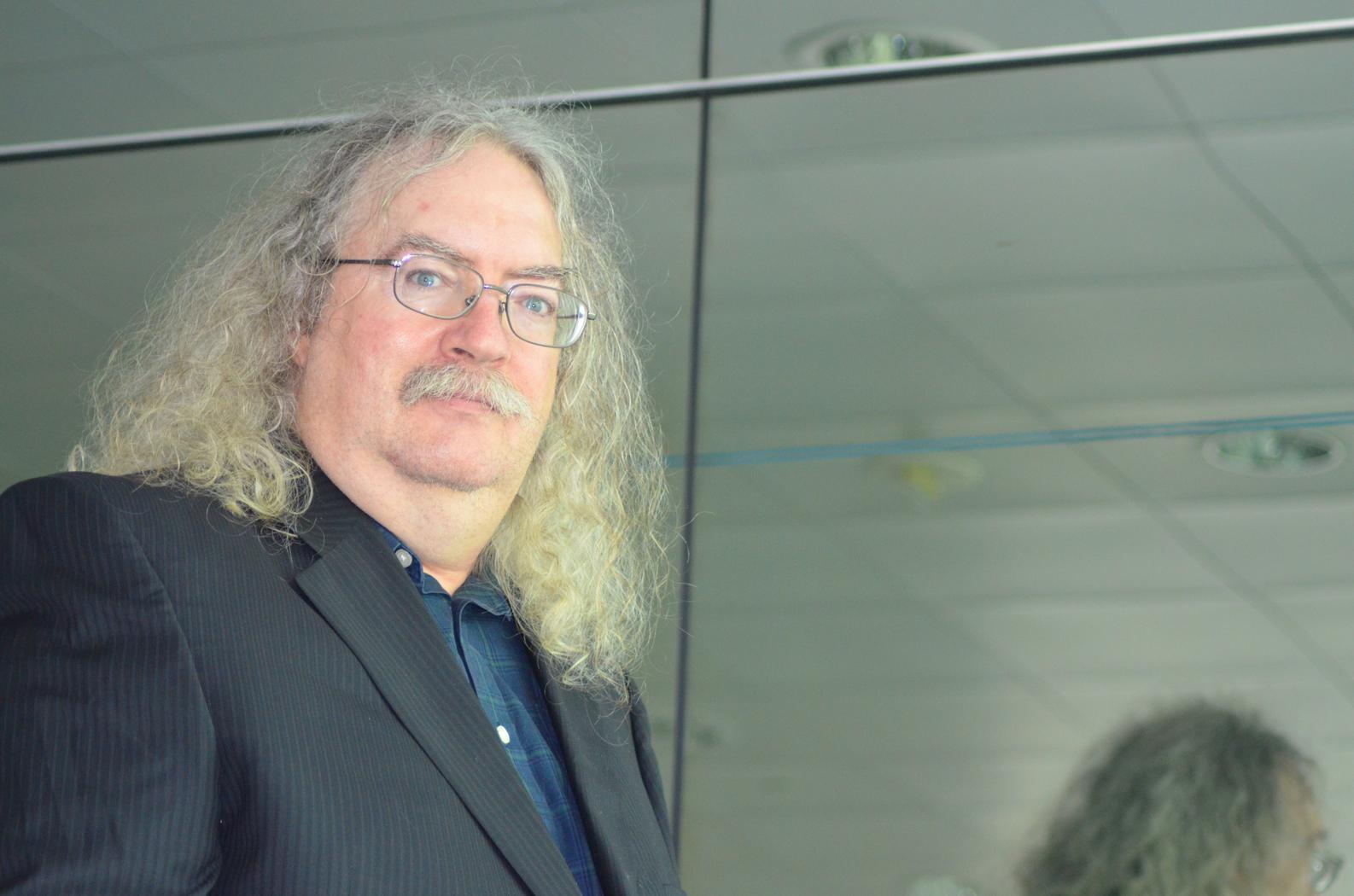 http://www.downes.ca